ЛОГОПЕДИЧЕСКОЕ ЗАНЯТИЕ
Твердые и мягкие согласные
Учитель-логопед 
Топоркова Инна Васильена
1
ТЕМЫ:
РАЗВИТИЕ ФОНЕМАТИЧЕСКОГО АНАЛИЗА И СИНТЕЗА СЛОВ РАЗЛИЧНОЙ ЗВУКОСЛОГОВОЙ СТРУКТУРЫ


ОБОЗНАЧЕНИЕ МЯГКОСТИ СОГЛАСНЫХ НА ПИСЬМЕ ПОСРЕДСТВОМ МЯГКОГО ЗНАКА



ВЕСНА
ЛОГОПЕДИЧЕСКАЯ





ГРАММАТИЧЕСКАЯ




ЛЕКСИЧЕСКАЯ
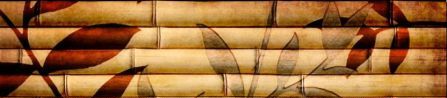 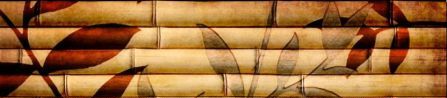 2
Упражнение «Ладошка-ребро-кулачок»
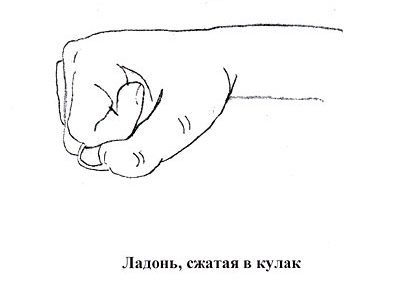 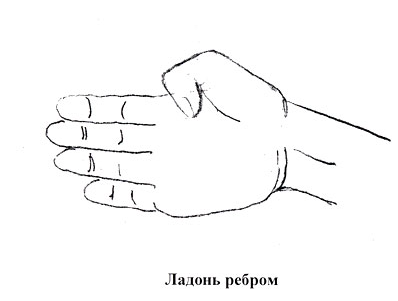 2.Ладонь, сжатая в кулак
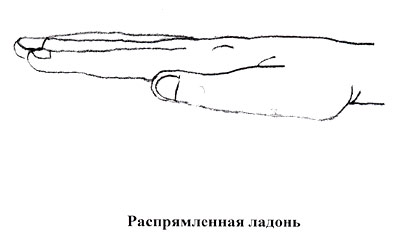 1.Ладонь ребром
3.Распрямлённая ладонь
3
Упражнение 
«Ищет птичка» («Колечко»)
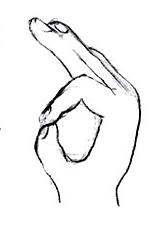 Ищет птичка и в траве, 
И на ветках, и в листве, 
Смена рук. 
И среди больших лугов 
Мух, червей, слепней, жуков!
Пальцы сомкнуты колечком
4
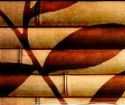 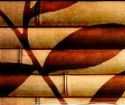 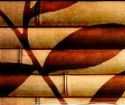 С
Ю
Ф
Э
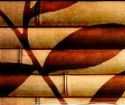 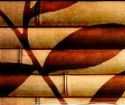 Я
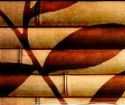 П
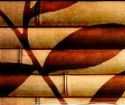 К
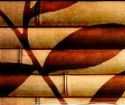 Ё
Д
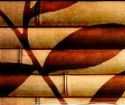 А
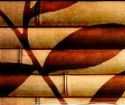 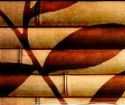 М
Ы
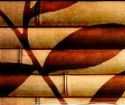 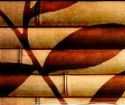 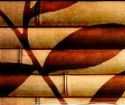 Е
Б
Р
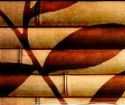 О
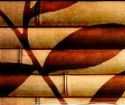 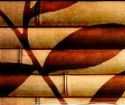 Л
У
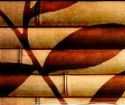 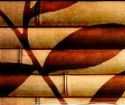 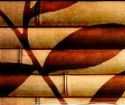 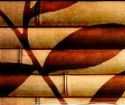 Ж
З
И
5
Назовите твёрдые и мягкие предметы
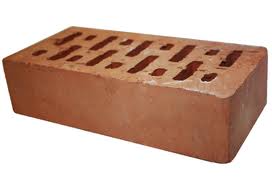 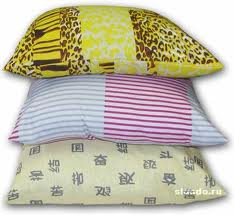 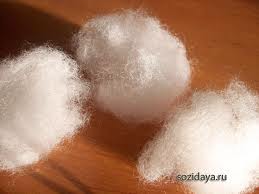 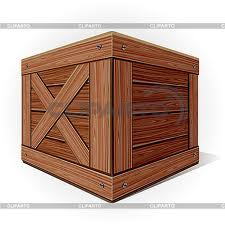 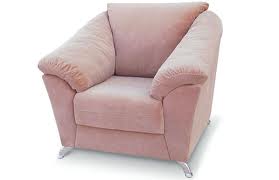 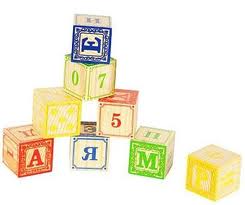 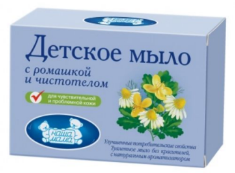 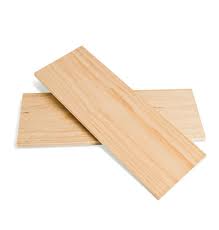 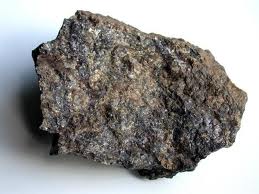 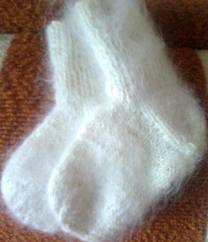 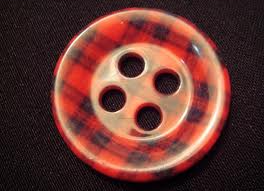 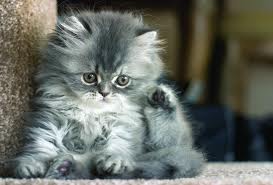 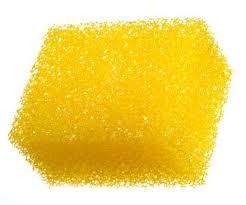 6
Упражнение для глаз
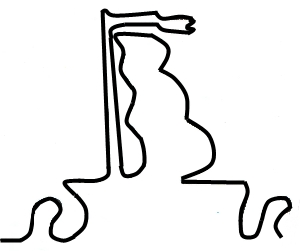 7
Упражнение для глаз
1


2


3


4


5


6


7


8
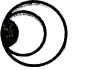 Посчитай количество фигур № 1 в таблице, не помогая себе пальцем или карандашом.
Считать нужно как можно скорее
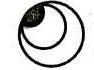 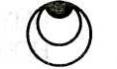 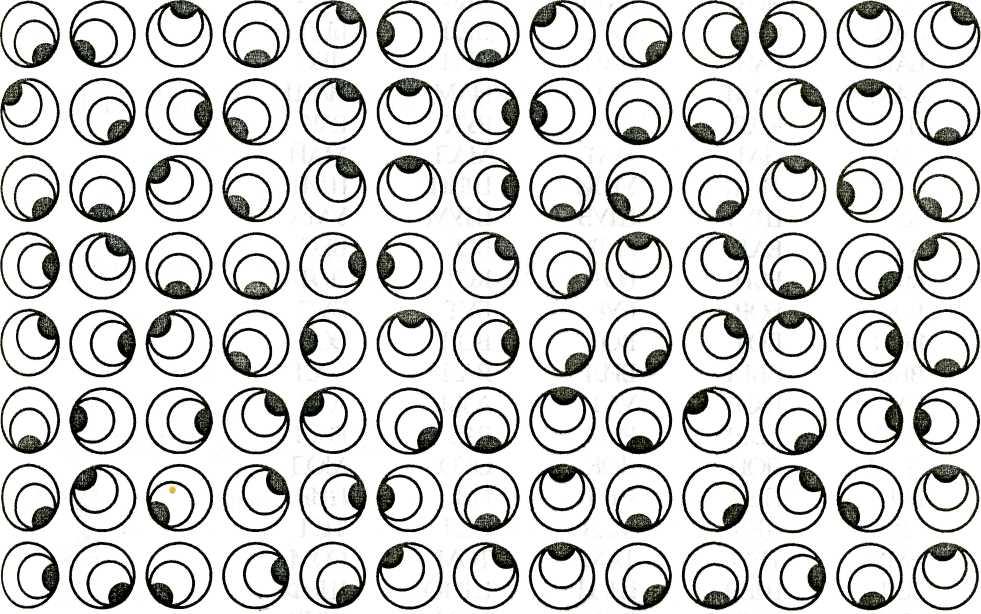 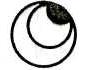 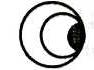 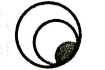 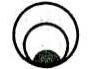 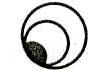 8
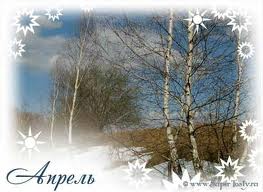 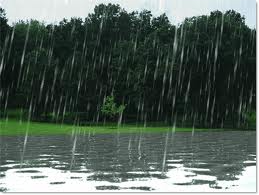 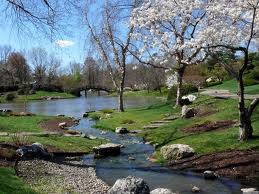 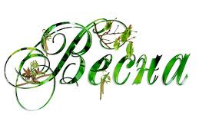 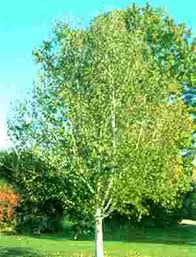 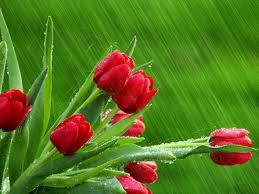 9
Подснежники
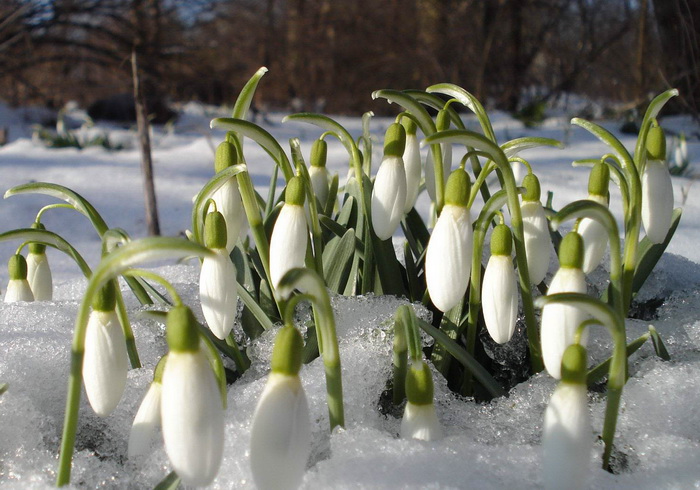 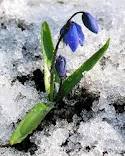 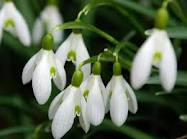 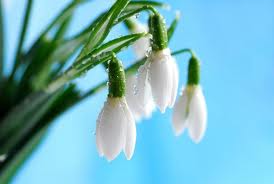 10
11
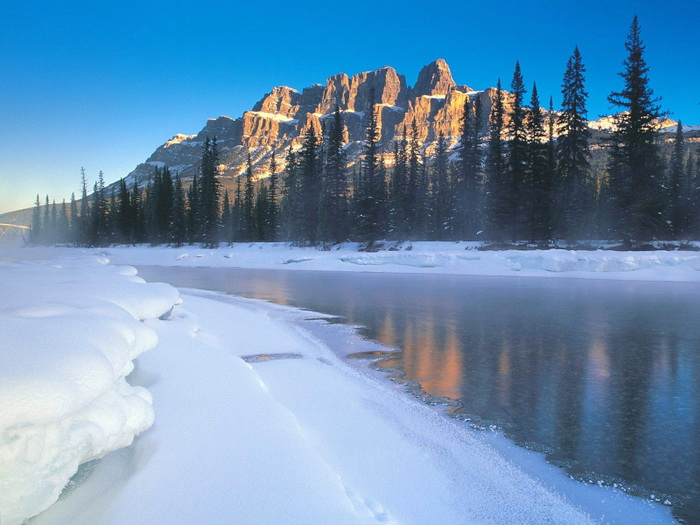 КАК
НЕ
ЗЛИСЬ,
МЕТЕЛЬ,
А
ВЕСНОЮ
ПАХНЕТ.
12
13
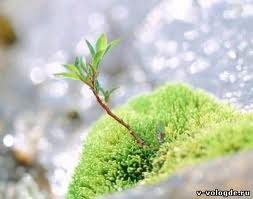 В
МАРТЕ
ДЕНЬ
С
НОЧЬЮ
РАВНЯЕТСЯ.
14